Уметање  и рад са графичким објектима
ЈУ ОШ „ЈОВАН ЈОВАНОВИЋ ЗМАЈ“ СРБАЦ
ЈУ ОШ“Јован Јовановић Змај“ Србац налази се у улици Моме Видовића 14 у Српцу.
Школа се састоји од: 
једне централне деветоразредне  школе,
2 подручне деветоразредне школе (ПШ Кобаш и ПШ Ножичко) и 
4 подручна петоразредна одјељења (ПО Каоци,Повелич,Нова Вес и Стари Мартинац).
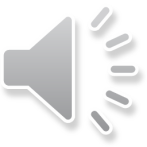 БРОЈ УЧЕНИКА
НАШ МОТО
Оквир за текст
Слика 
Табела
Дијаграм
Паметни дијаграм
Аудио запис
Видео запис
Уметање слике
Уметање табеле
УМЕТАЊЕ ГРАФИКОНА
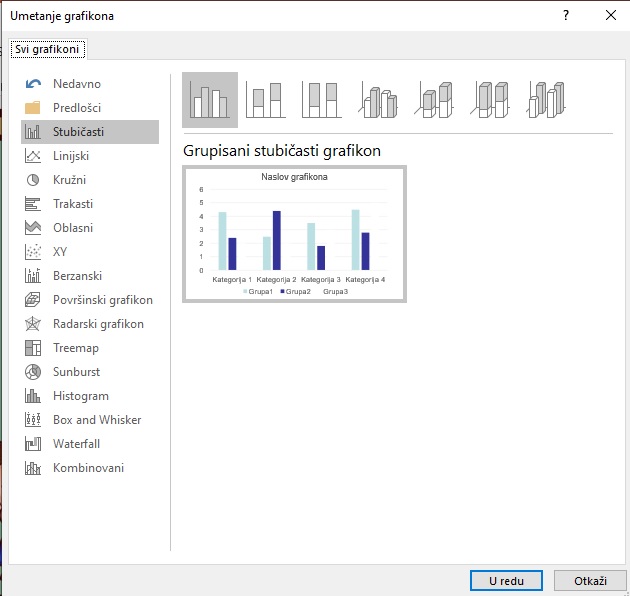 УМЕТАЊЕ ПАМЕТНОГ ДИЈАГРАМА
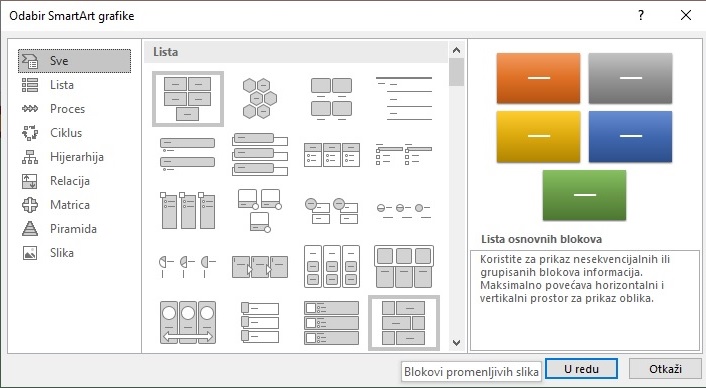 УМЕТАЊЕ АУДИО ЗАПИСА
УМЕТАЊЕ ВИДЕО ЗАПИСА
ХВАЛА НА ПАЖЊИ!